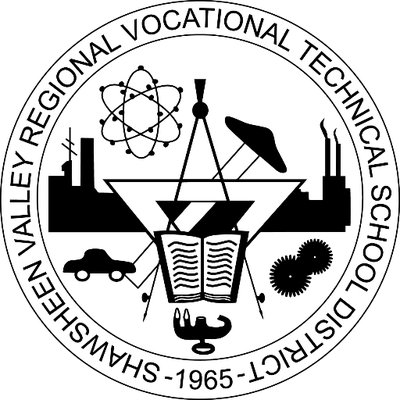 Welcome!Class of 2027toRams FamilyAcceptance Night
[Speaker Notes: Tony-Welcome]
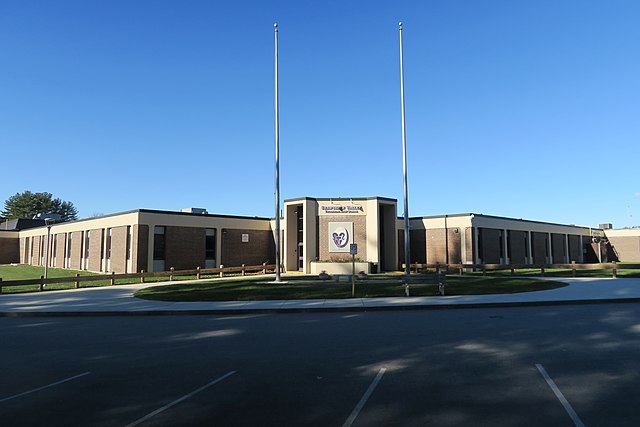 Our Mission
At Shawsheen Valley Technical High School, it is our mission to provide a positive learning experience in a safe educational environment that encourages all students to reach their full potential, emphasizes the value of a strong work ethic, and prepares them for adult life in a competitive world.
This Photo by Unknown author is licensed under CC BY-SA.
[Speaker Notes: Jess]
Preparing Students for an Adult Life in a Competitive World
Academic Courses 
Vocational Programs (including Exploratory)
Student Attendance
Co-operative Employment 
Student Expectations & Employability Skills
MCAS
SkillsUSA
Student Activities & Athletics
[Speaker Notes: Jess – will update – core values?]
Schedule and Important Dates:
Over the summer:
Student course assignments
Start of school-year information
Family Aspen credentials

New Student Orientation: Tuesday, September 5, 2023
Academic schedule walk-through
Mobile devices issued
Technology overview session
Student credentials for all school platforms
Student expectations
Orientation Leader Activities

All Students Report: Wednesday, September 6, 2023
Academic week for freshmen
1st exploratory cycle: September 11-15, 2023
[Speaker Notes: Jess]
14 Different Program Cycles 
Each Cycle is Week-long 

All programs have enrollment capacities.

A student’s performance is essential in obtaining their top selection. 
 
Students will select their shop at the beginning of the 4th Quarter.
Expectations of the Exploratory Experience
[Speaker Notes: Dave]
The Freshmen Year Academic Experience
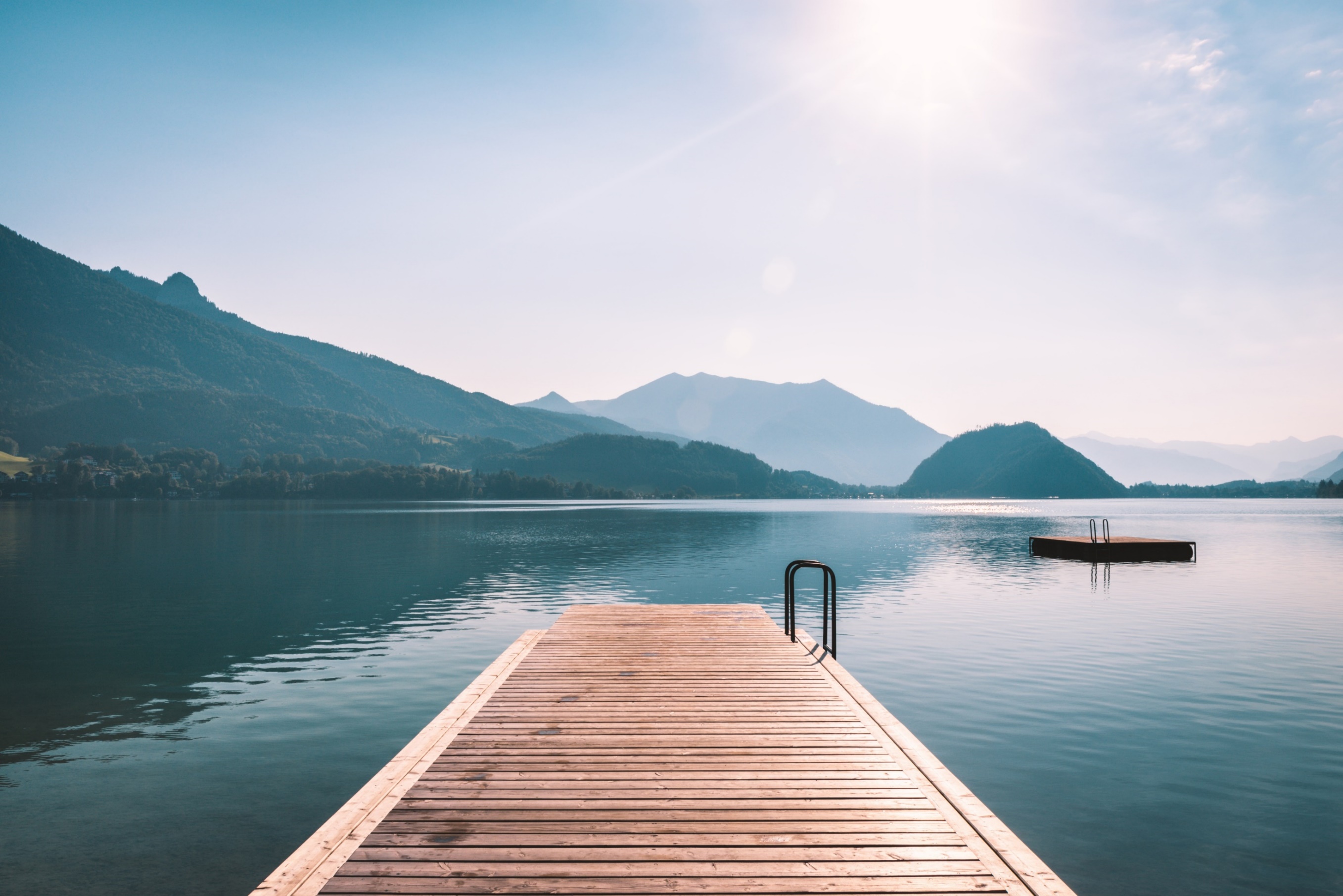 Director of Academic Programs—Danica Johnston

All students take: 
English 9
Geometry or Algebra I
US History I
Civic Literacy 
Digital Literacy
Biology
PE/Health

**English Learner Education Program**
[Speaker Notes: Danica – will speak to ELL program
Levels 1-5
Homework at all levels
90 days to learn 180 days of curriculum 
Other opportunities – CE, Seal of Biliteracy]
Educational Technology and Digital LearningAnnamaria Schrimpf – Director of Educational Technology/Digital Learning
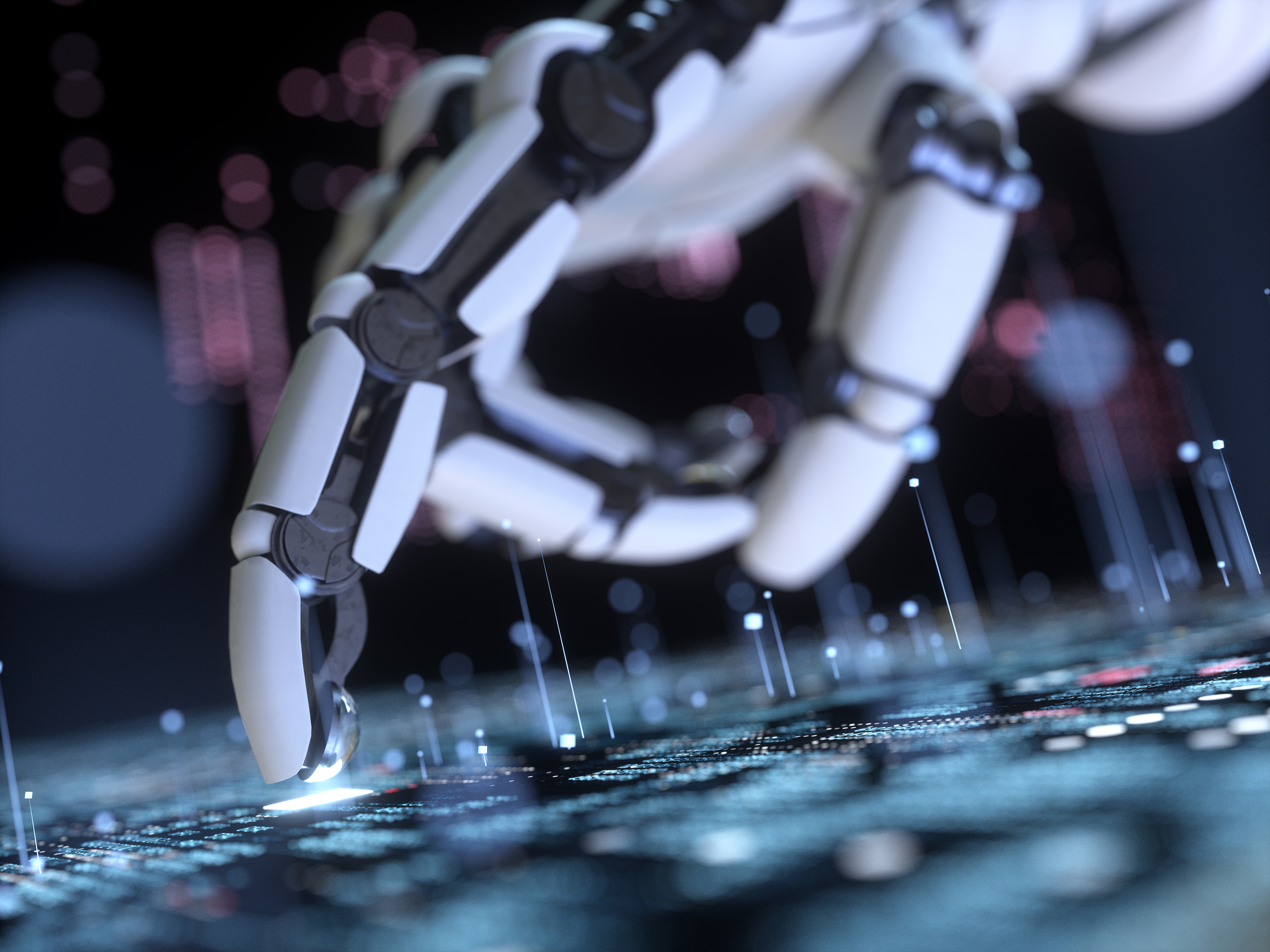 STUDENTS INFO
Digital Literacy for 9th Grade Students
1:1 laptop program
Week 1—ACADEMIC week all students bring laptop
Week 2—SHOP week teacher's discretion
Tech Insurance Fee
Chargers and pens can be purchased at School Store
Online resources
Office 365
Single Sign On for most school resources—ASPEN, Office 365, Destiny, Naviance, Schoology, Classlink
PARENTS INFO
Help Desk link on website
ASPEN issues, etc
Blackboard Parent Notification 
Back to School contact verification registration
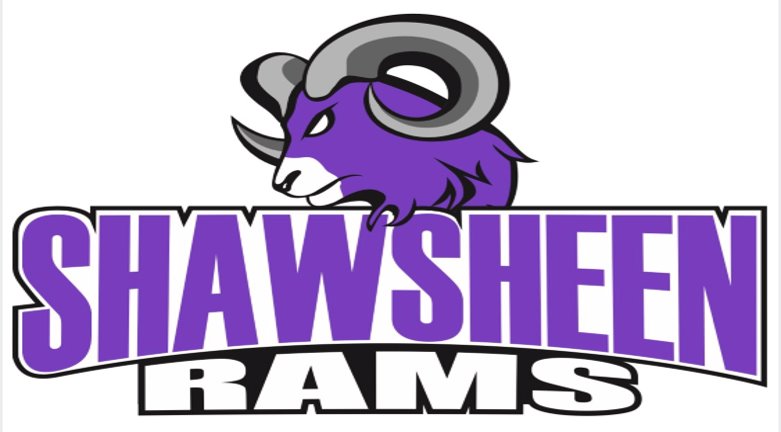 [Speaker Notes: Annamaria]
Guidance Counseling & Health Services
Jim Carlson – Director of Guidance and Health Services
504/Title IX/Civil Rights Coordinator
Nurses’ office:
Nina Brophy - RN, BSN 
Elizabeth West - RN, BA
Kathy Gravlin - LPN
Guidance Counselors:
Angela Caira/Counselor TBD – Grade 9 
Greg Harrison – Advanced Manufacturing, Auto Body, Automotive, Dental Assisting, Medical Lab Assisting and Metal Fabrication
Terry Henry – Business Tech/Marketing, Drafting, Graphic Arts, Health Assisting, Masonry
Kelly McFadden – Carpentry, Electrical, HVAC, Plumbing
Amanda Samaha – Cosmetology, Culinary Arts/Hospitality, DVC, Electronics/Engineering, ISSN, Programming and Web Development
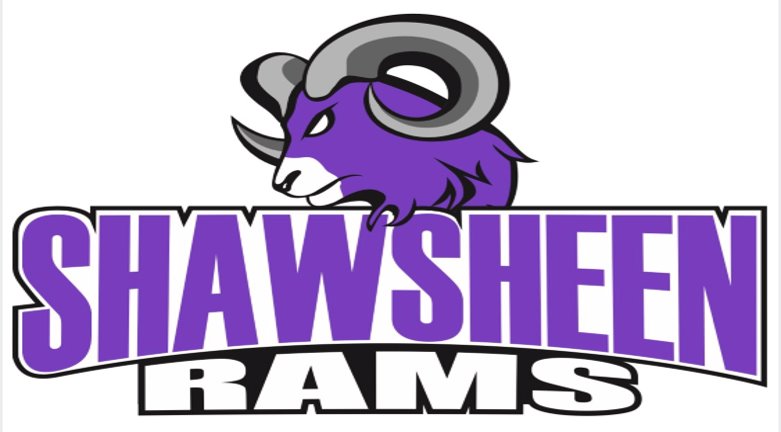 [Speaker Notes: Jim]
Support Services (Special Education)Jeff Albert – Director of Support Services
Support Services has a Team of 25 Professional Staff
In Addition to our Team, we also contract with a:
   - Behavior Specialist   - Occupational Therapist
   - Physical Therapist    - Assistive Tech Specialist      
We Offer a full range of services that include;
  -  Consultation  
  -  Co-teaching/support in the general education setting 
  -  Direct instruction in small groups  
  -  Related Services 
 Counseling and Mental Health Supports
Get involved with our Shawsheen ClubsAssistant Principal for Student Affairs—Kevin Caruso
[Speaker Notes: Kevin]
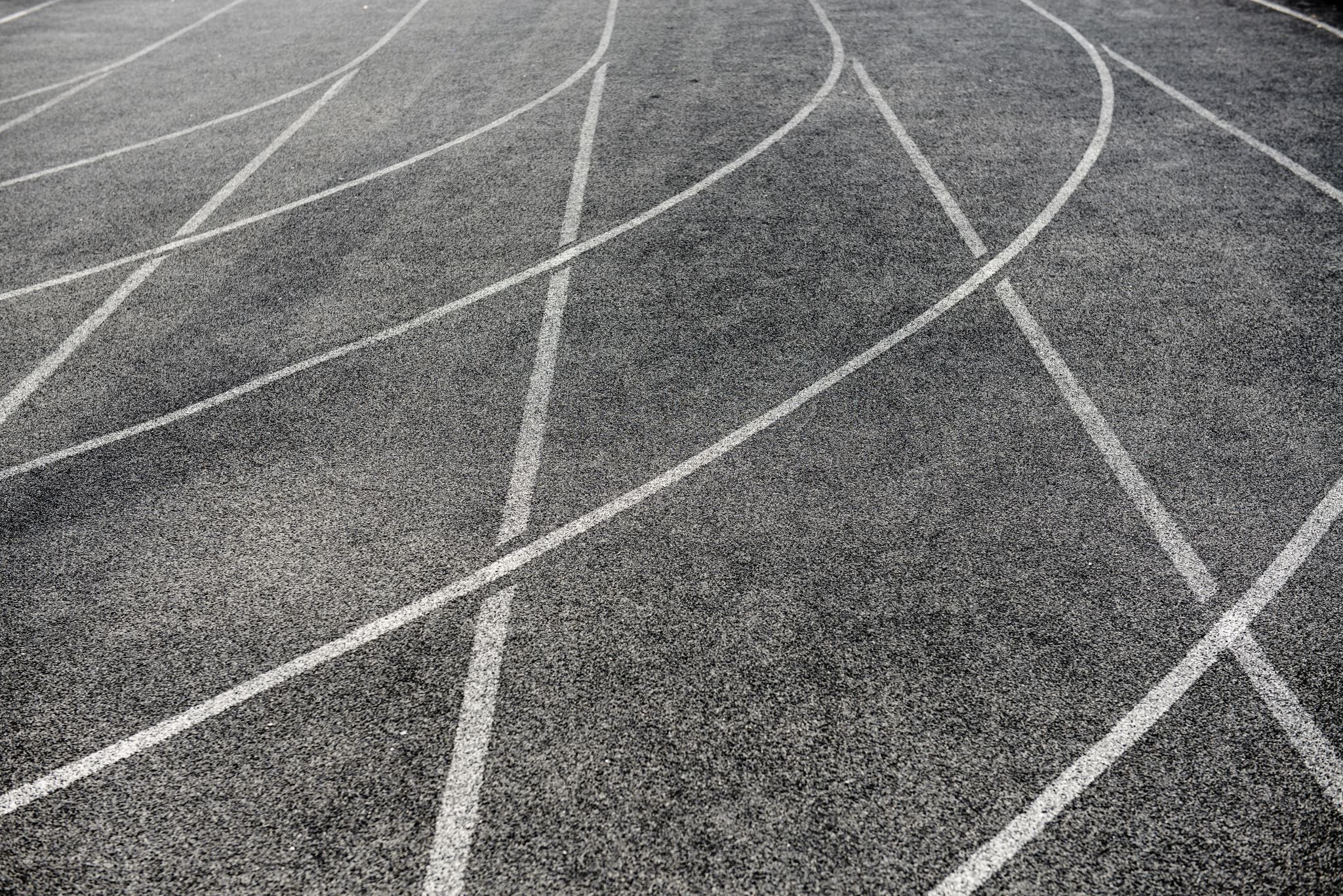 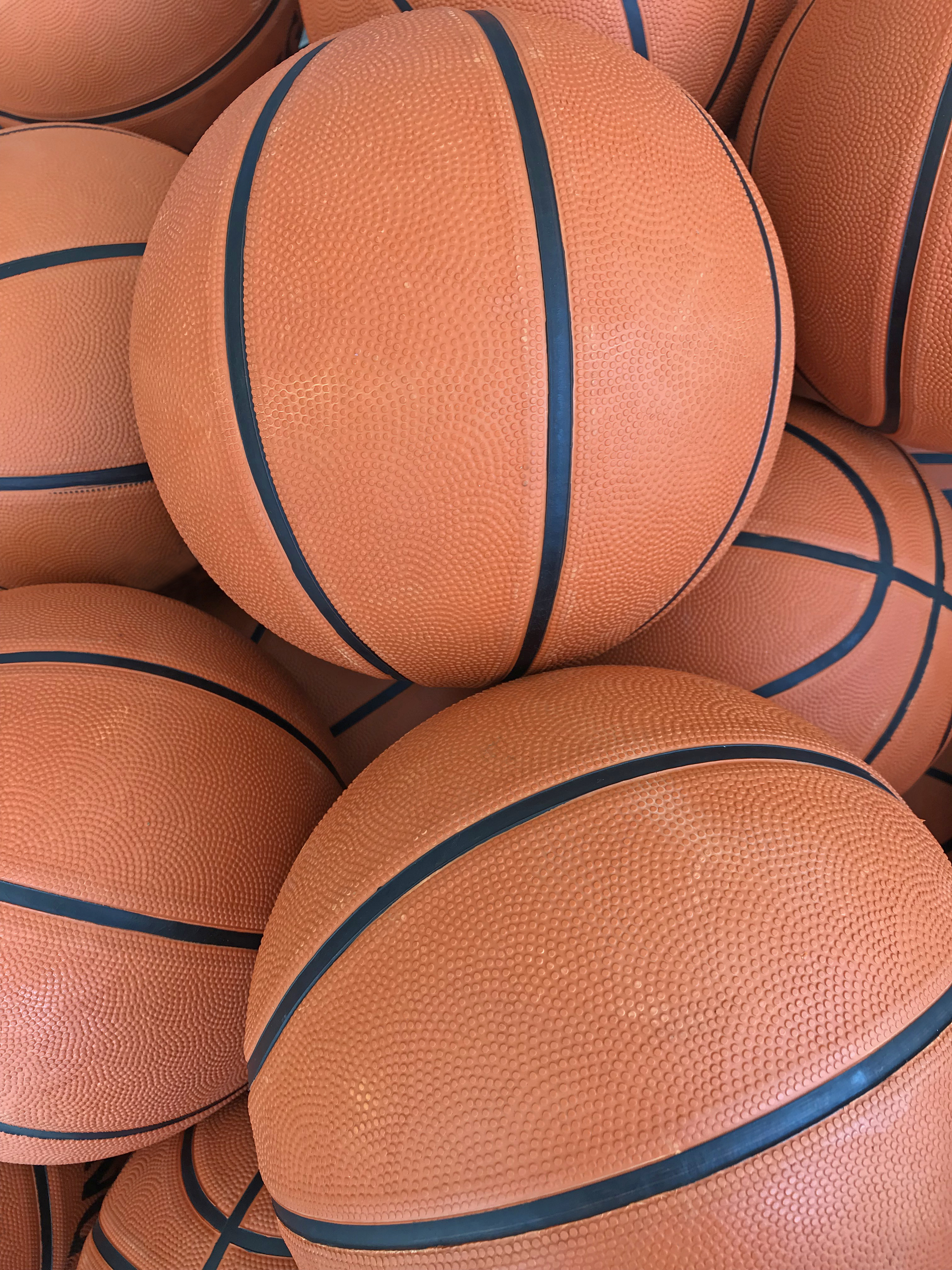 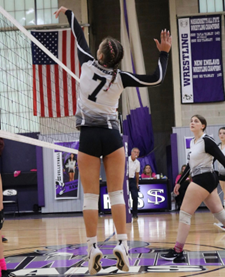 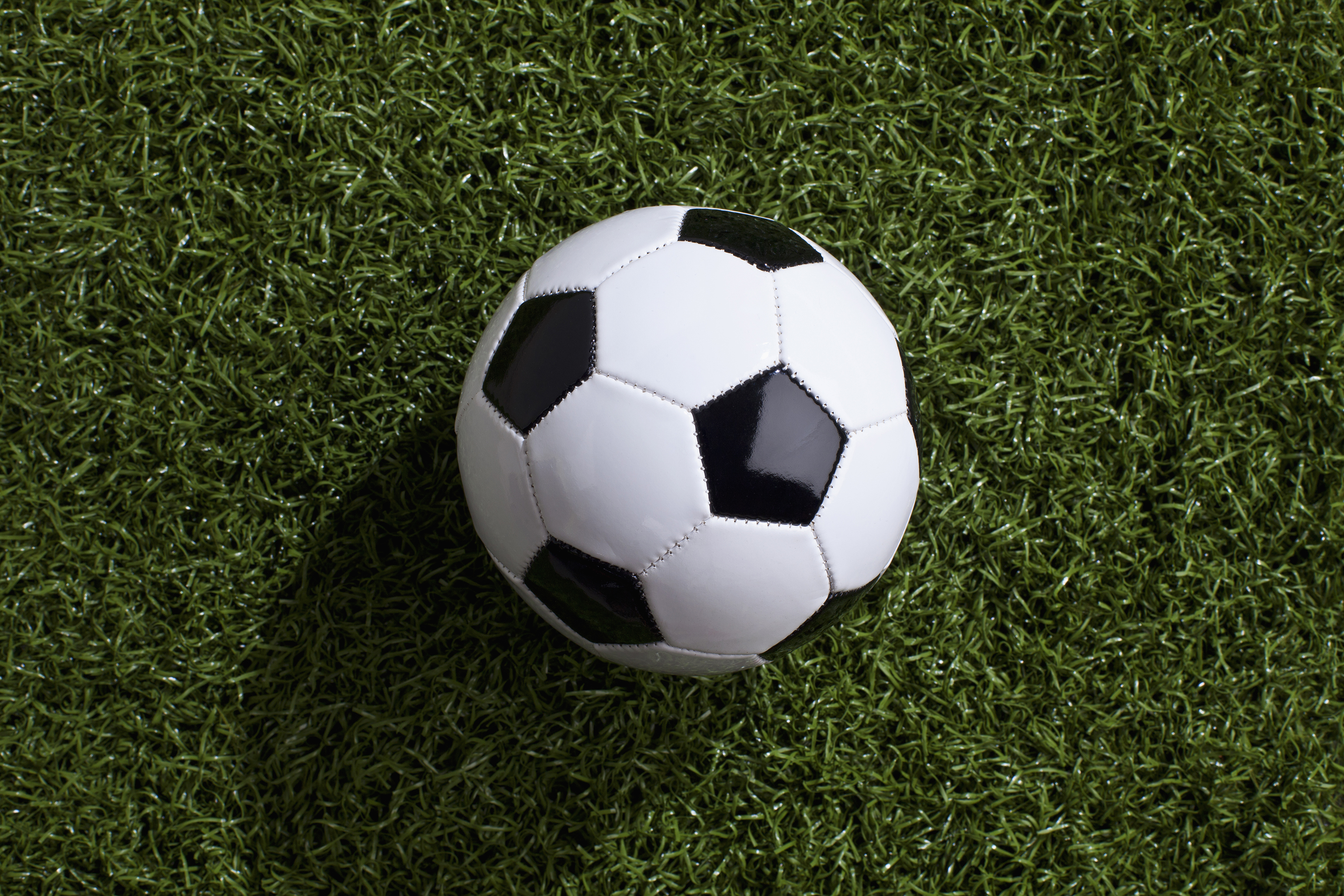 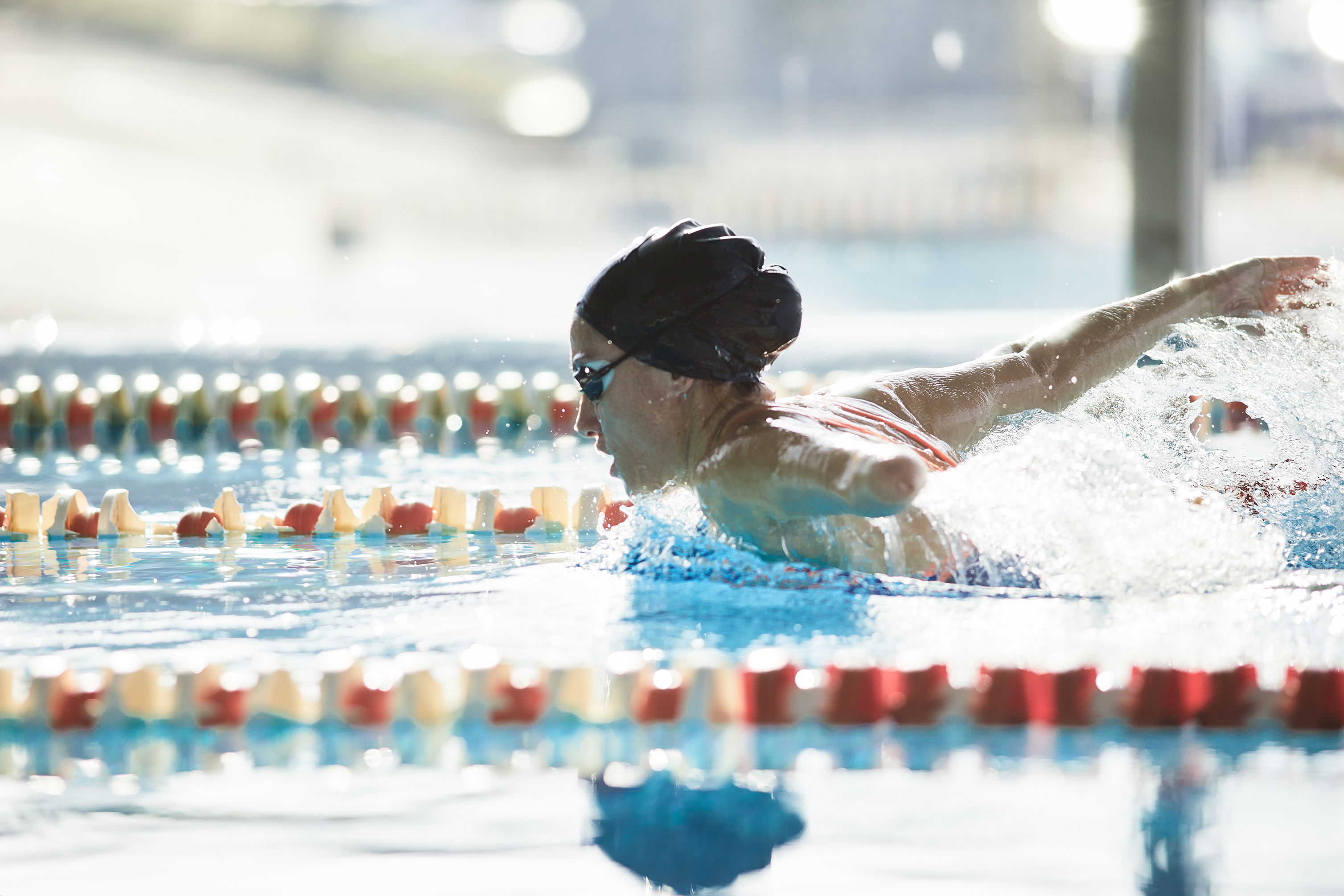 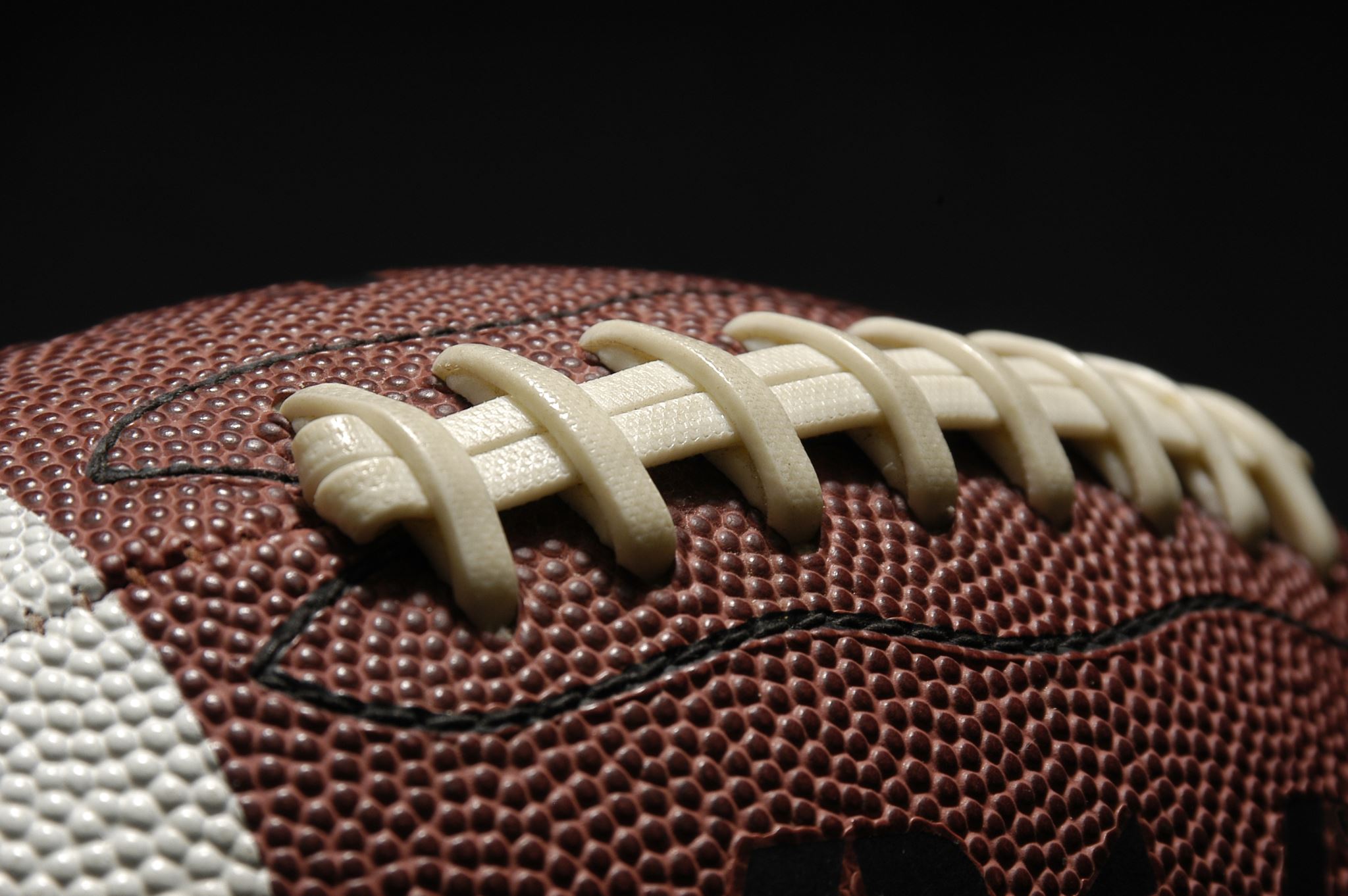 ATHLETICS AT SHAWSHEENDirector of Athletics—Al Costabile
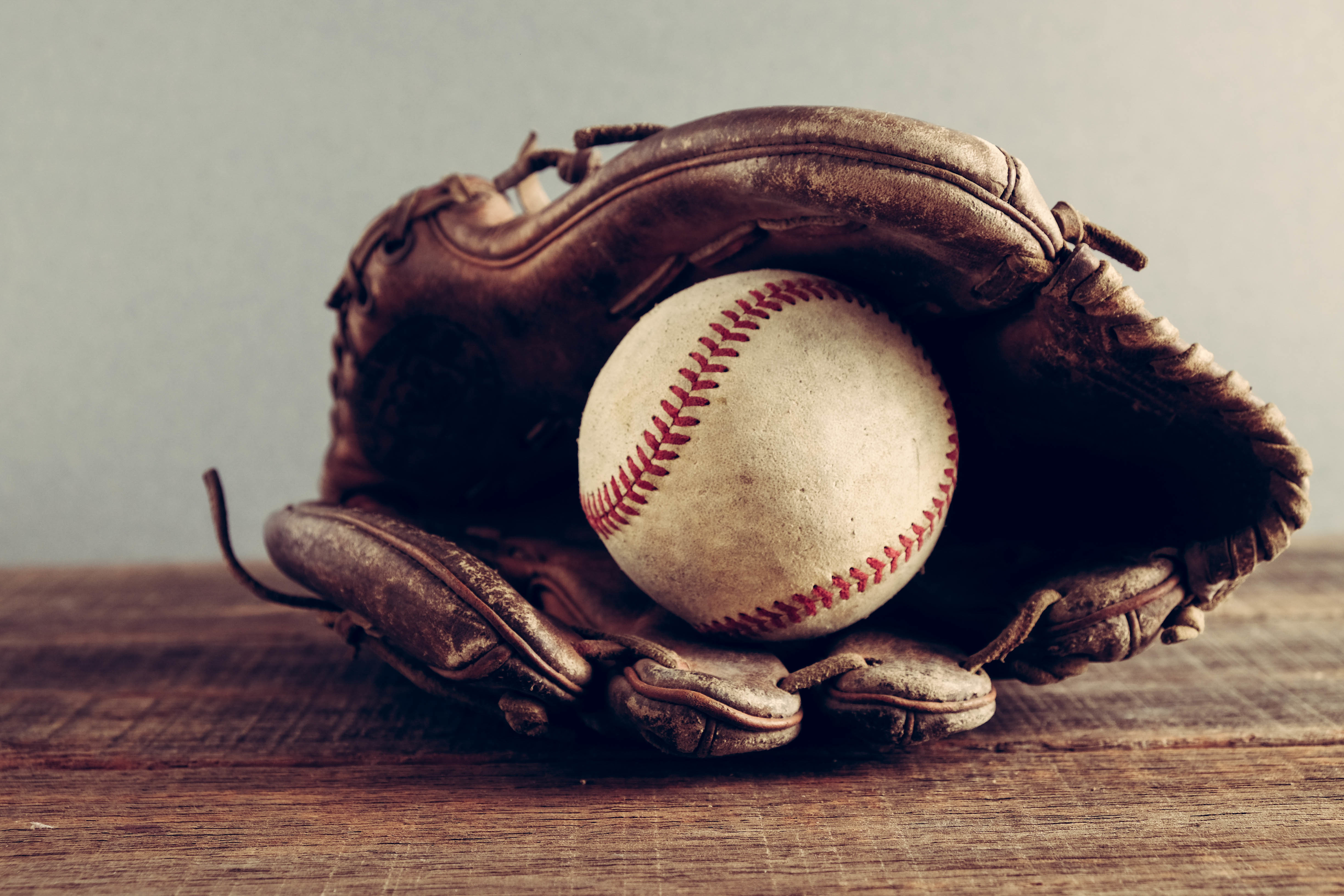 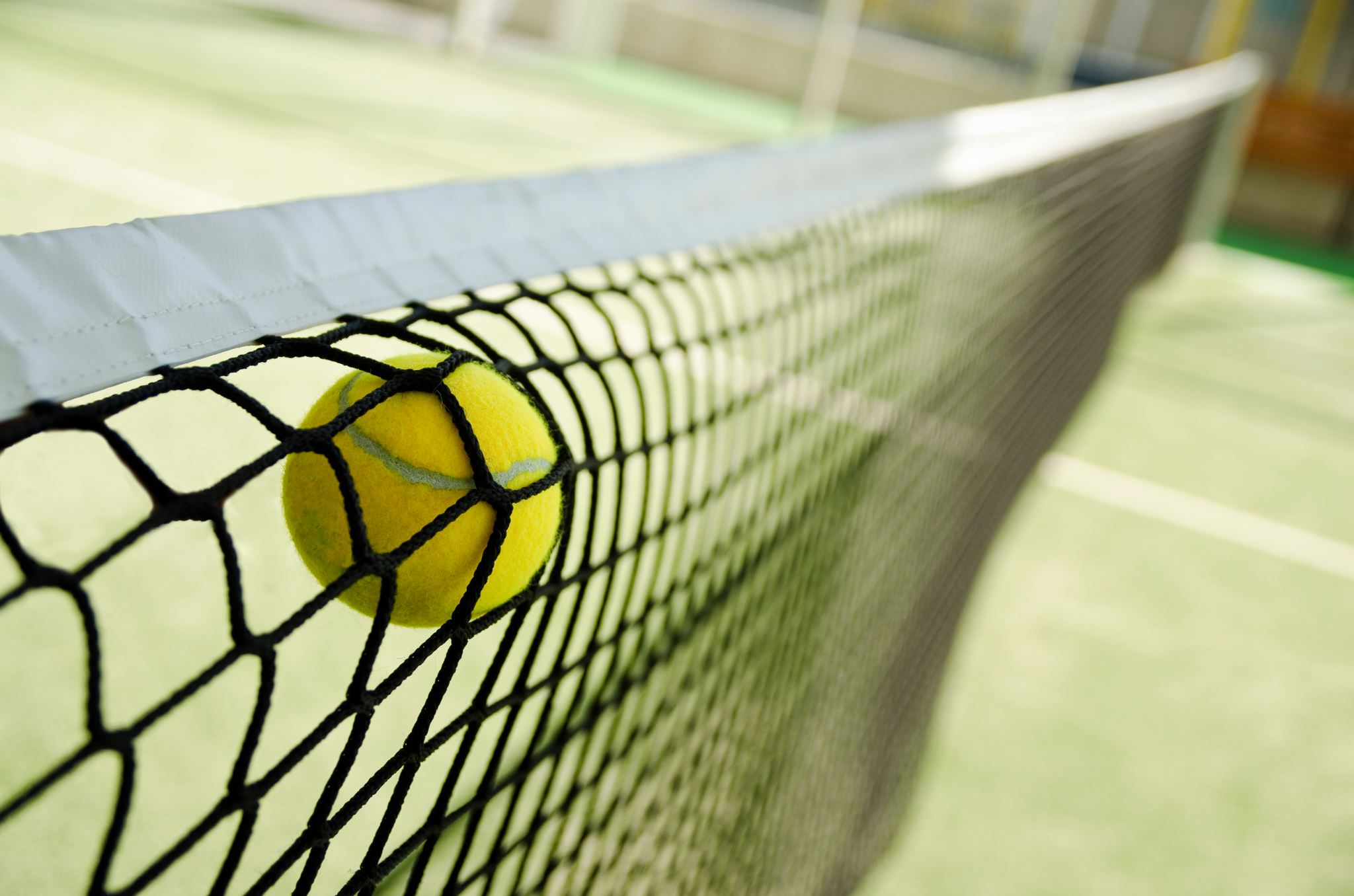 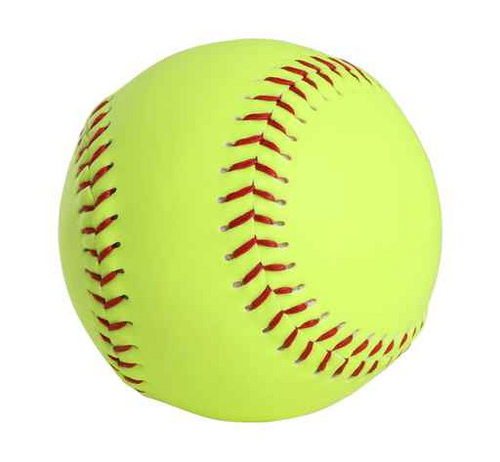 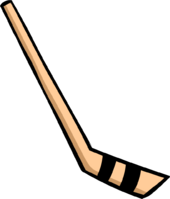 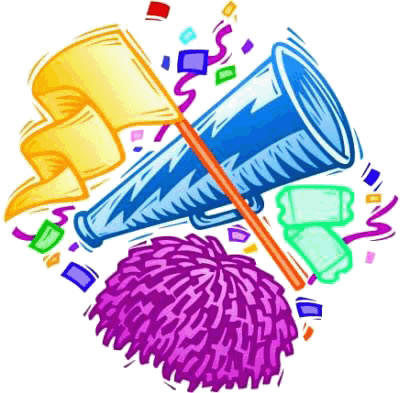 T
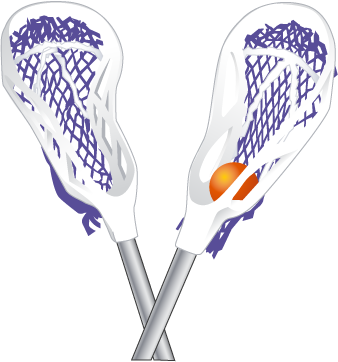 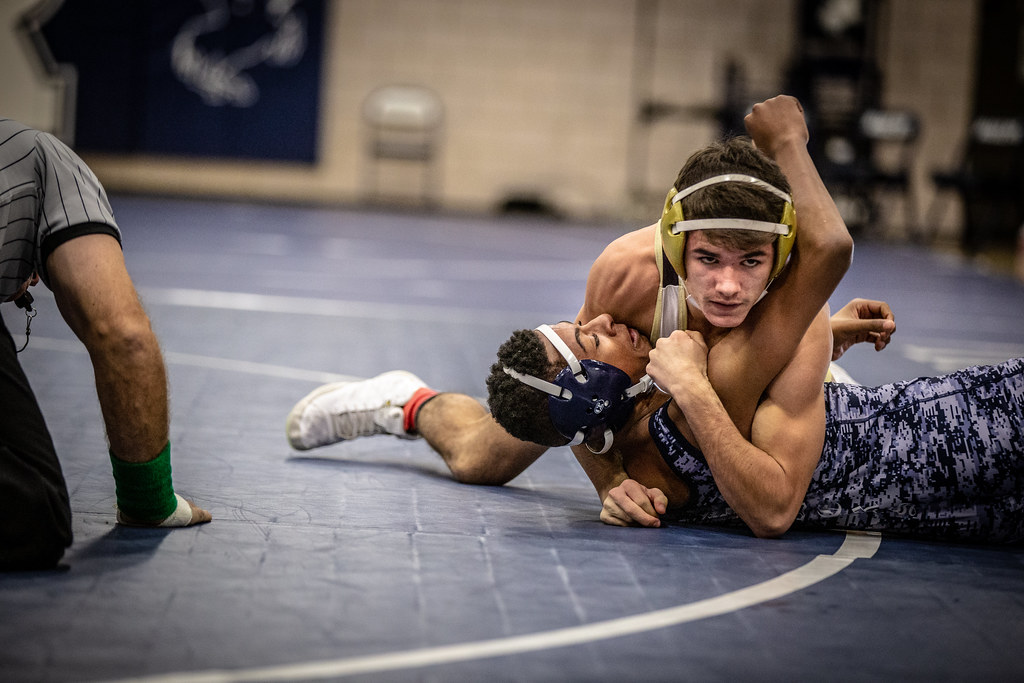 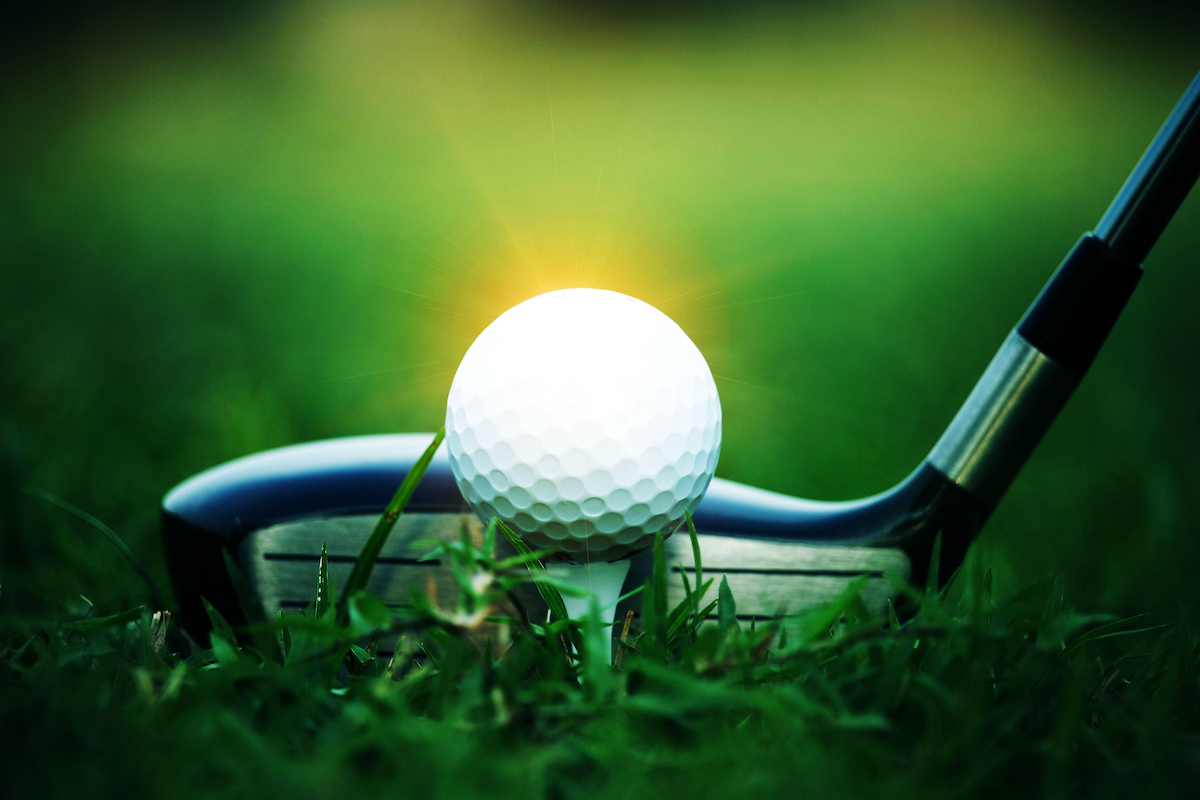 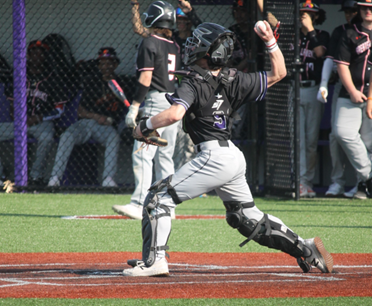 .
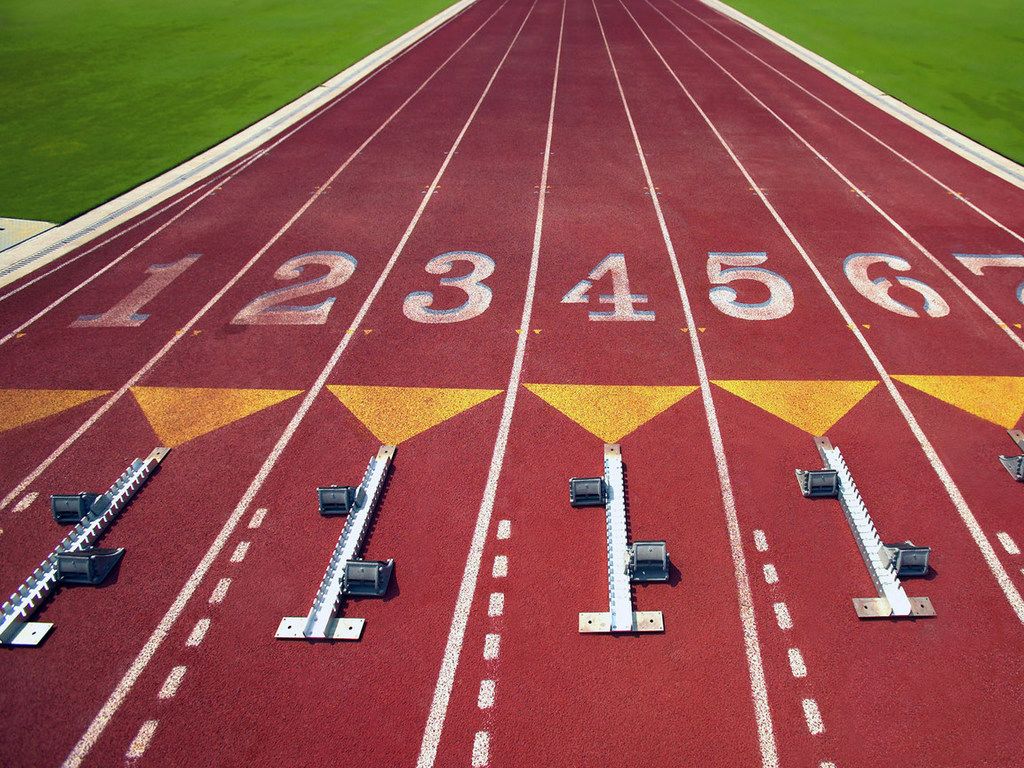 [Speaker Notes: Al ?]
Fall Sports
Football (Varsity, JV and Freshman)
Football Cheering (Varsity and JV)
Boys Soccer (Varsity and JV)
Girls Soccer (Varsity and JV)
Cross Country
Volleyball (Varsity and JV)
Golf
Tryout Info
   Football Cheer-Mon (6/5), Wed (6/7) & Fri (6/9) 5:00pm-8:00pm in Café 
   Football-Friday, August 18th
   All Other Sports-Monday, August 21st
All Student-Athletes interested in participating in a sport, MUST register through FamilyID, have a current physical uploaded to their FamilyID account and complete concussion protocols prior to tryouts.
Please check the Shawsheen Tech Athletics webpage for more details including Registration Links, Sport Specific Tryout Information and Coaches Contact Information.
Questions
   Al Costabile, Athletic Director - acostabile@shawtech.org
   Jaime Lee, Athletics Administrative Assistant - jlee@shawtech.org
Fall Sports Information
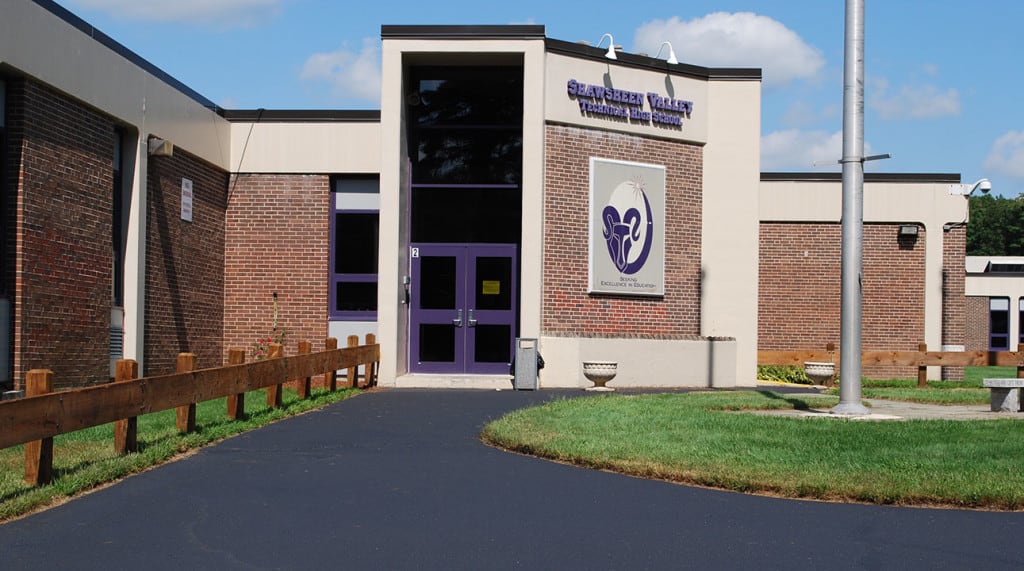 Student PanelMaking the best of your Shawsheen freshman experience
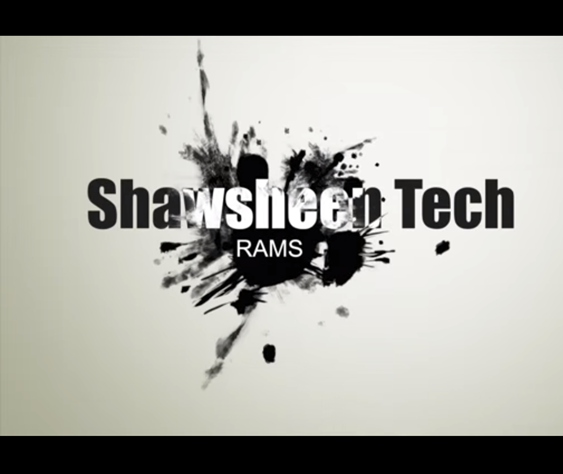 Online Resources
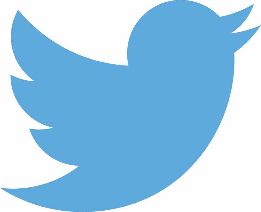 WWW.SHAWSHEENTECH.ORG

SCHOOL-WIDE INFORMATION
@SHAWTECH_HS

SPORTS INFORMATION
@SHAWTECH_SPORTS
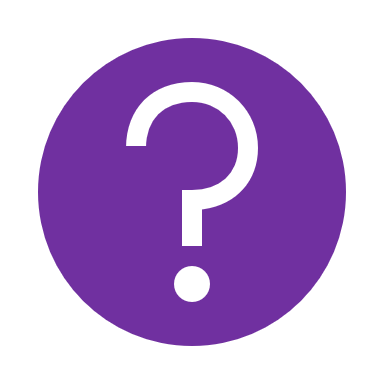 THANK YOU FOR COMING—ANY QUESTIONS?